আজকের ক্লাসে স্বাগতম।
পরিচিতি
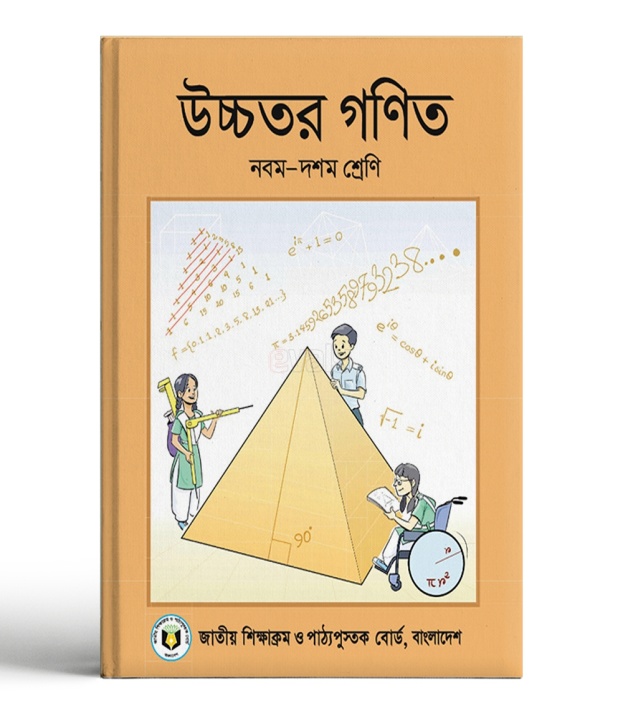 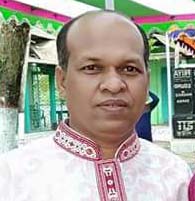 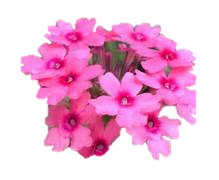 পংকজ কান্তি তালুকদার
সহকারী শিক্ষক
হবিগঞ্জ হাই স্কুল এন্ড কলেজ
সদর,হবিগঞ্জ।
বিষয়: উ:গণিত 
শ্রেণি : নবম    
অধ্যায়: 1ম
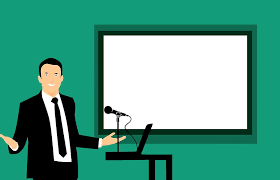 আজকের পাঠ
অন্বয় ও ফাংশন
অধ্যায়:1ম, অনু:1.2
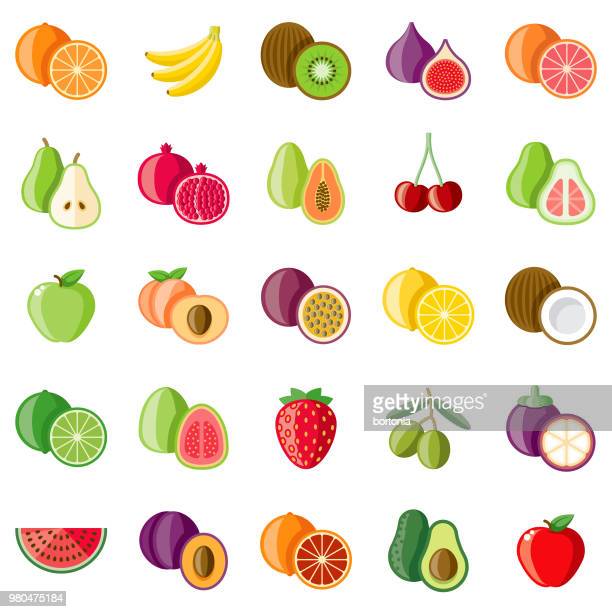 শিখন ফল:
এই পাঠ শেষে শিক্ষার্থীরা….
বিপরীত ফাংশন নির্ণয় করতে পারবে।
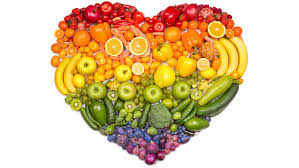 সরল রেখার লেখচিত্র আকতে পারবে।
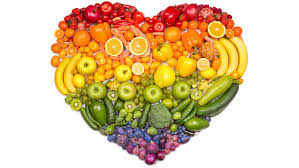 বৃত্তের লেখচিত্র আকতে  পারবে।
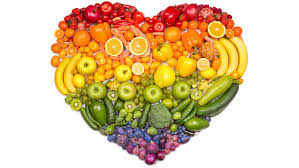 12.ক:
যদি f:R    R এবং g:R     R ফাংশনদ্বয়
f(x) =  x3 + 5 এবং 
g(x) = (x – 5 ) 1/3
দ্বারা সংজ্ঞায়িত হয়, তবে দেখাও যে,
g = f -1
সমাধান:
মনেকরি,
f(x) = y
x = f -1 (y)
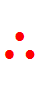 y = x3 + 5
এখন,
y – 5 = x3
বা,
বা,
x = (y – 5 ) 1/3
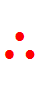 f -1 (y) = (y – 5 ) 1/3
y  এর স্থলে x বসিয়ে পাই ,
f -1 (x) = (x – 5 ) 1/3
দেওয়া আছে ,
g(x) = (x – 5 ) 1/3
g = f -1
সুতরাং ,
( দেখানো হল )
12.খ:
যদি  f:R      R
ফাংশনটি f(x) = 5x – 4
দ্বারা সংজ্ঞায়িত হয়, তবে y = f -1 (x)
নির্ণয় কর।
সমাধান:
প্রদত্ত ফাংশন
f(x) = 5x – 4
মনেকরি,
f(x) = y
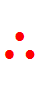 x = f -1 (y)
এখন,
y = 5x – 4
y  + 4 = 5x
বা,
x = (y  + 4)/5
বা,
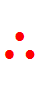 f -1 (y) = (y  + 4)/5
y  এর স্থলে x বসিয়ে পাই ,
f -1 (x) = (x  + 4)/5
y =f -1 (x) = (x  + 4)/5
সুতরাং ,
13.
S অন্বয়ের লেখচিত্র অঙ্কন কর এবং
অন্বয়টি ফাংশন কিনা তা লেখচিত্র থেকে
নির্ণয় কর।
ক.
S = { (x, y): 2x – y + 5 = 0 }
প্রদত্ত সমীকরণ:
2x – y + 5 = 0
2x + 5 =  y
বা
y = 2x + 5
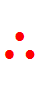 এ সম্পর্ক থেকে নিচের ছকটি তৈরি করি:
ভিডিও লেখচিত্র: ক
ছক কাগজের ক্ষুদ্রতম বর্গের প্রতি বাহুর দৈর্ঘ্যকে
এক একক ধরে S এর লেখ  দেখানো হল:
y অক্ষের সমান্তরাল রেখা লেখটিকে একটি
বিন্দুতে ছেদ করে । সুতরাং S ফাংশন ।
একক
কাজ
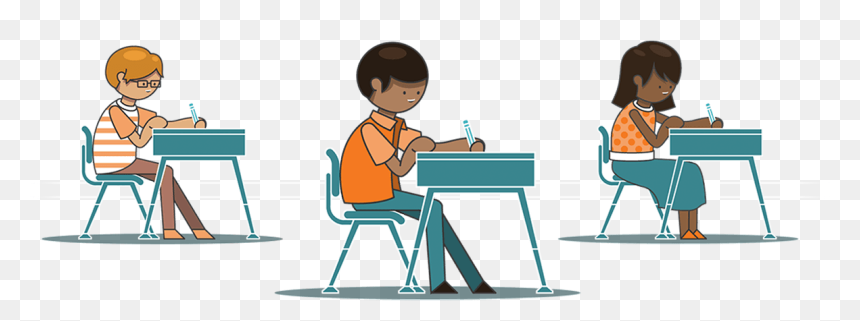 খ
13এর
খ.
S = { (x, y): x + y = 1 }
প্রদত্ত সমীকরণ:
x + y  = 1
y  = 1 – x
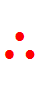 এ সম্পর্ক থেকে নিচের ছকটি তৈরি করি:
ছক কাগজের ক্ষুদ্রতম বর্গের প্রতি বাহুর দৈর্ঘ্যকে
এক একক ধরে S এর লেখ নিচে দেখানো হল:
y অক্ষের সমান্তরাল রেখা লেখটিকে একটি
বিন্দুতে ছেদ করে । সুতরাং S ফাংশন ।
লেখচিত্র ক এর অনুরুপ
ঘ.
S = { (x, y): x  = – 2  }
প্রদত্ত সমীকরণ:
x =  –2
x  = 0.y – 2
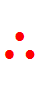 এ সম্পর্ক থেকে নিচের ছকটি তৈরি করি:
ছক কাগজের ক্ষুদ্রতম বর্গের প্রতি বাহুর দৈর্ঘ্যকে
এক একক ধরে S এর লেখ নিচে দেখানো হল:
y অক্ষের সমান্তরাল রেখা লেখটিকে একাধিক
বিন্দুতে ছেদ করে । সুতরাং S ফাংশন নয়।
লেখচিত্র ক এর অনুরুপ
উদা:14.
লেখচিত্র অঙ্কন:
S = {(x,y): x2 + y2 = 25 }
S এর বর্ণনাকারী সমী:
x2 + y2 = 25
x2 + y2 = 52
বা,
অতএব, S এর লেখচিত্র একটি বৃত্ত যার
কেন্দ্র (0,0) এবং ব্যাসার্ধ 5
S এর লেখচিত্র নিম্নে দেখানো হল:
ভিডিও লেখচিত্র: 14-ক
একক
কাজ
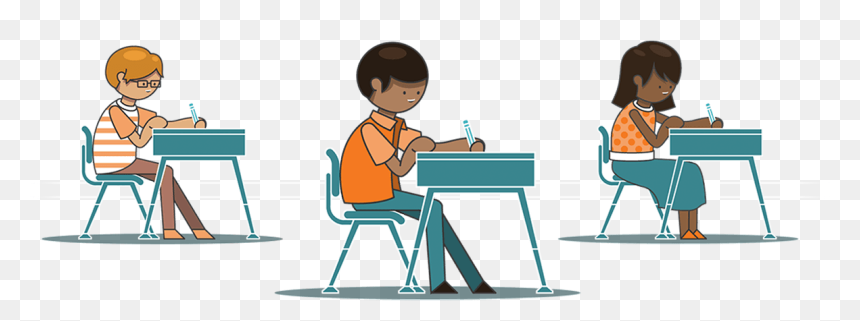 খ
14এর
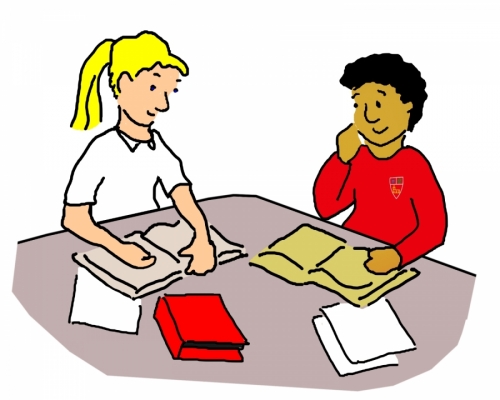 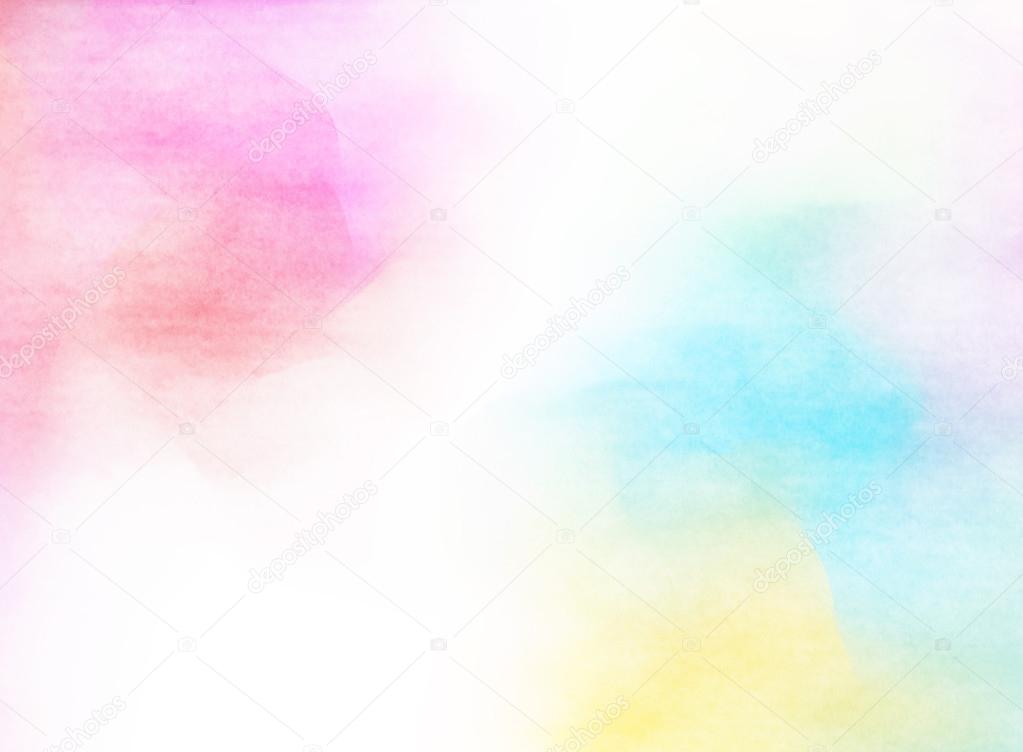 বাড়ির কাজ
সমস্যাগুলো বাসায় পুনরায় অনুশীলন।
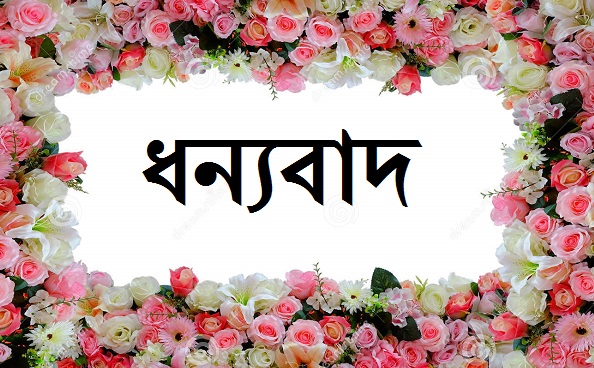